Secondary PGCE 2024-25
2.2) Implementing the ITE Curriculum: Contextualising your mentoring
English Mentor Training
4-5.20pm Microsoft Teams, 17.9.24
Dr Rachel Roberts r.l.Roberts@reading.ac.uk
1
Agenda
2
2
2
Welcome
Administrator: Margie Choi pgcesecondary@reading.ac.uk
Head of School: Dr Sarah Marston
Director of Teaching and Learning: Dr Jo-Anna Reed-Johnson
Head of ITT: Dr Catherine Foley
Director of Secondary: Will Bailey-Watson/ Dr Rachel Roberts
Subject Lead: Dr Rachel Roberts
3
The English Team
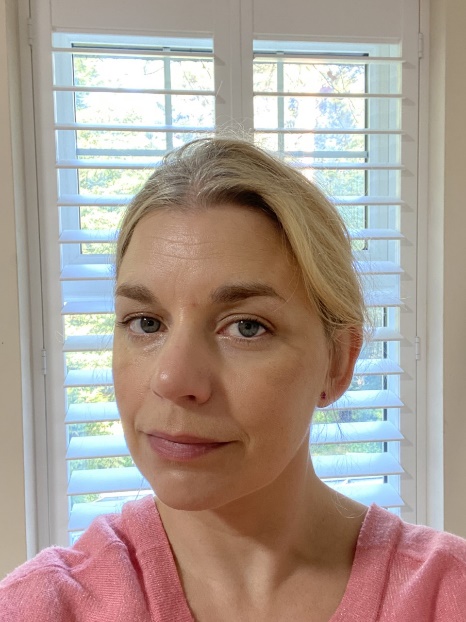 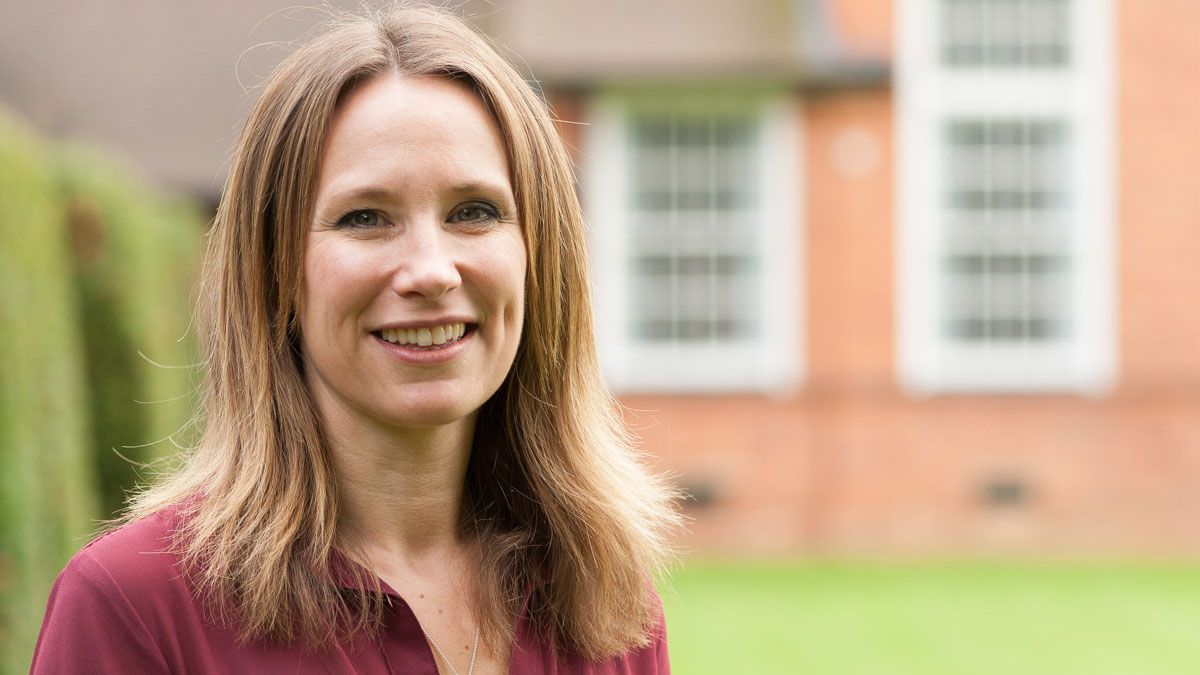 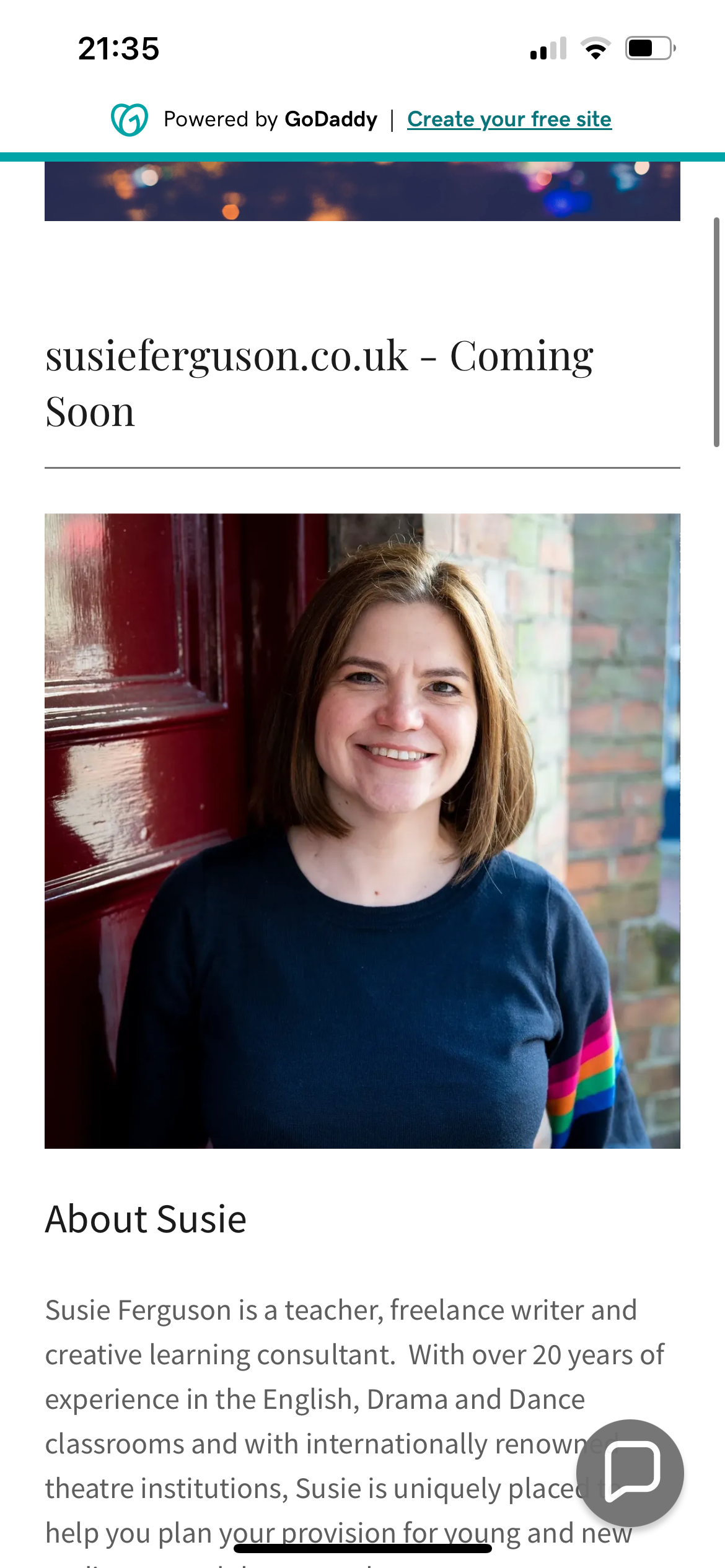 Ali Silby
Rachel Roberts
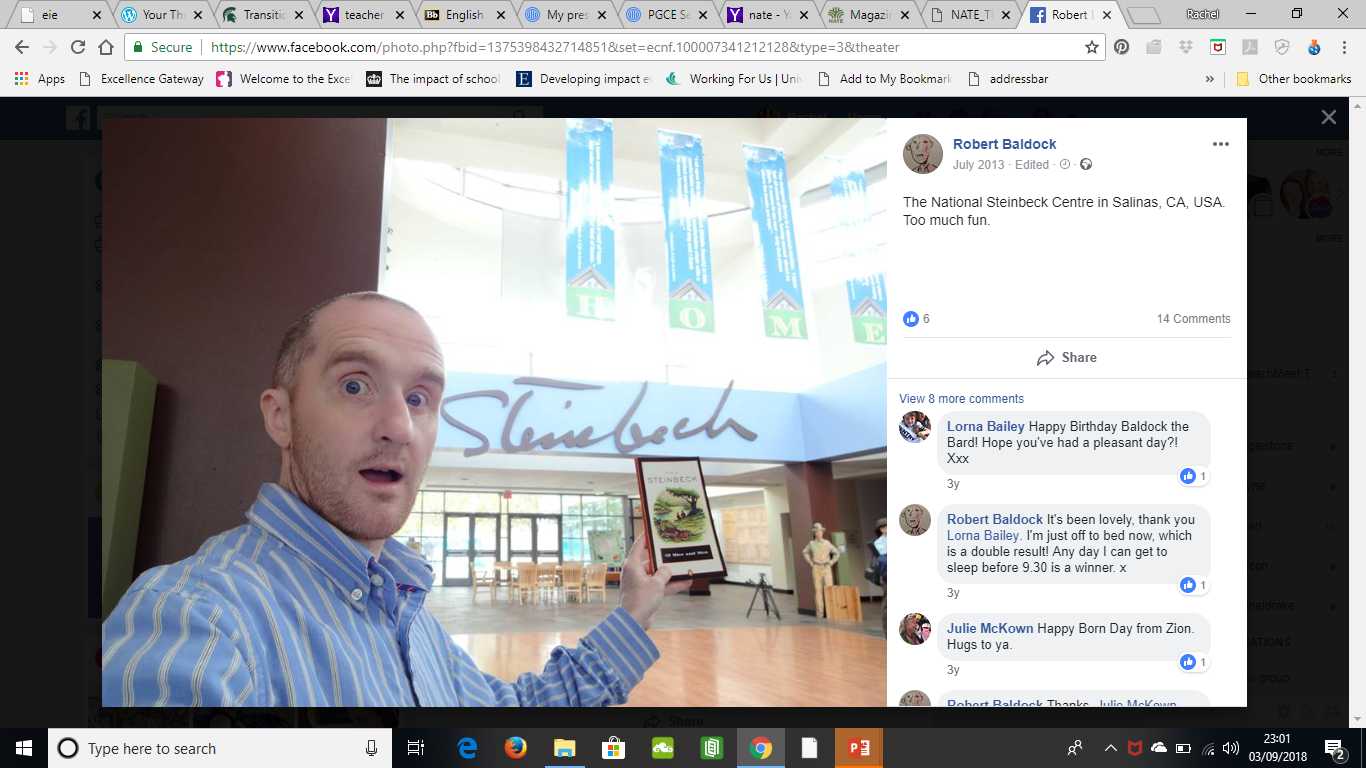 Susie Ferguson
Robert Baldock
4
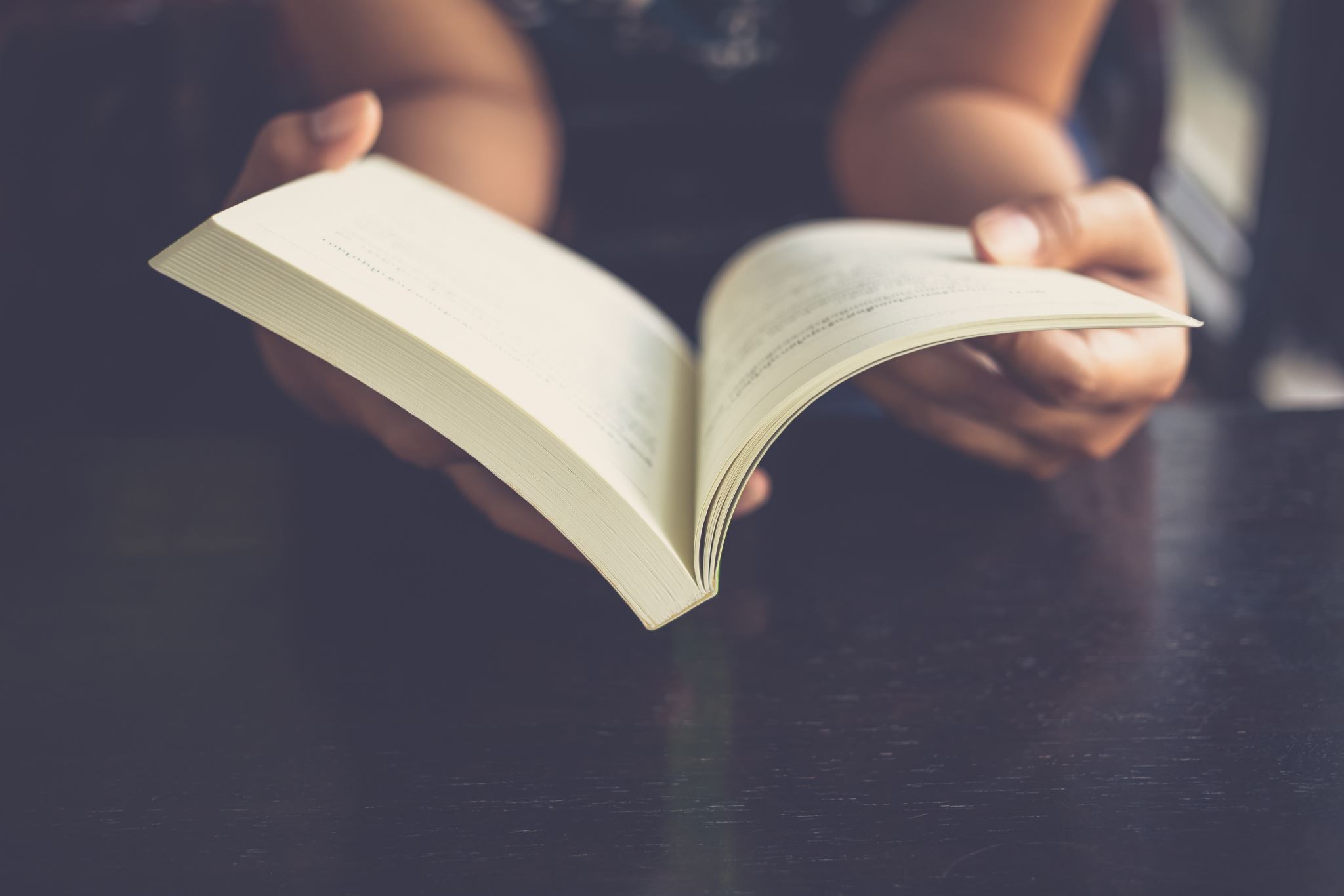 Being an English Reading Partnership Mentor
5
[Speaker Notes: See also App 1 of MoG: Role of the mentor]
Mentor Curriculum
[Speaker Notes: *Note that 1.3 and 2.1 is one video (overviews of both the induction and shared stages) 
Check that everyone has completed (or has access to) all of the mentor training materials released thus far.]
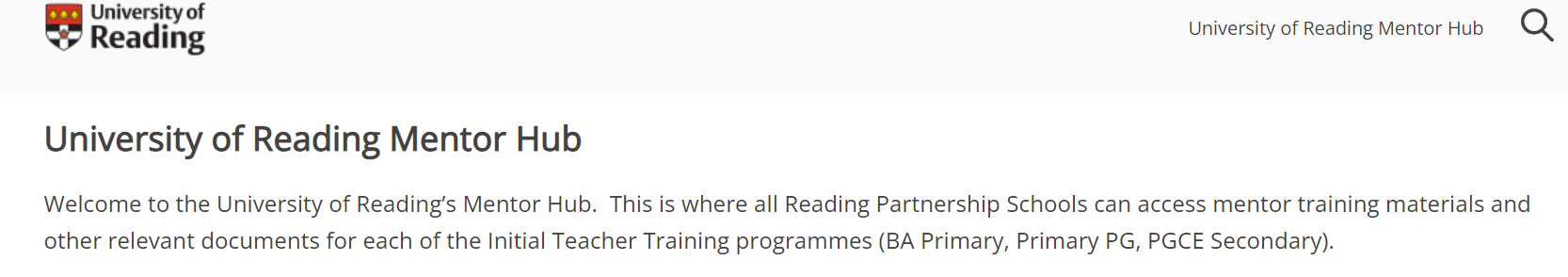 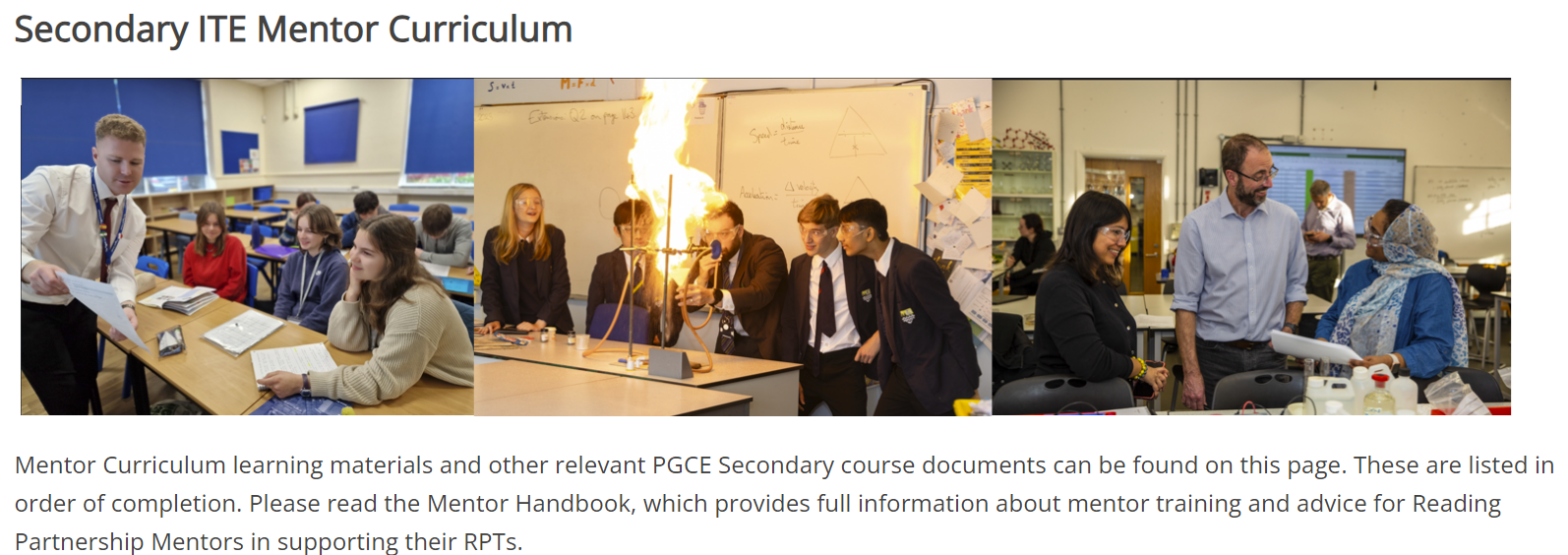 [Speaker Notes: Showcase the UoR mentor hub (and where to find things): https://sitesb.reading.ac.uk/ioe-mentoring/]
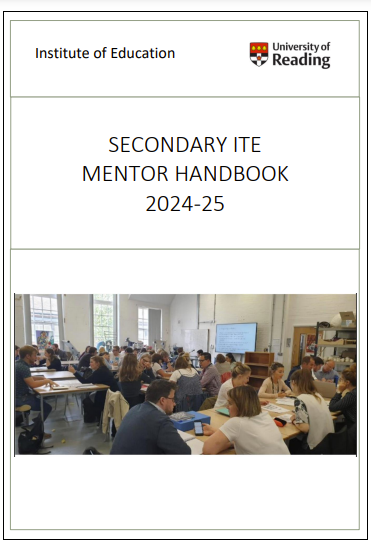 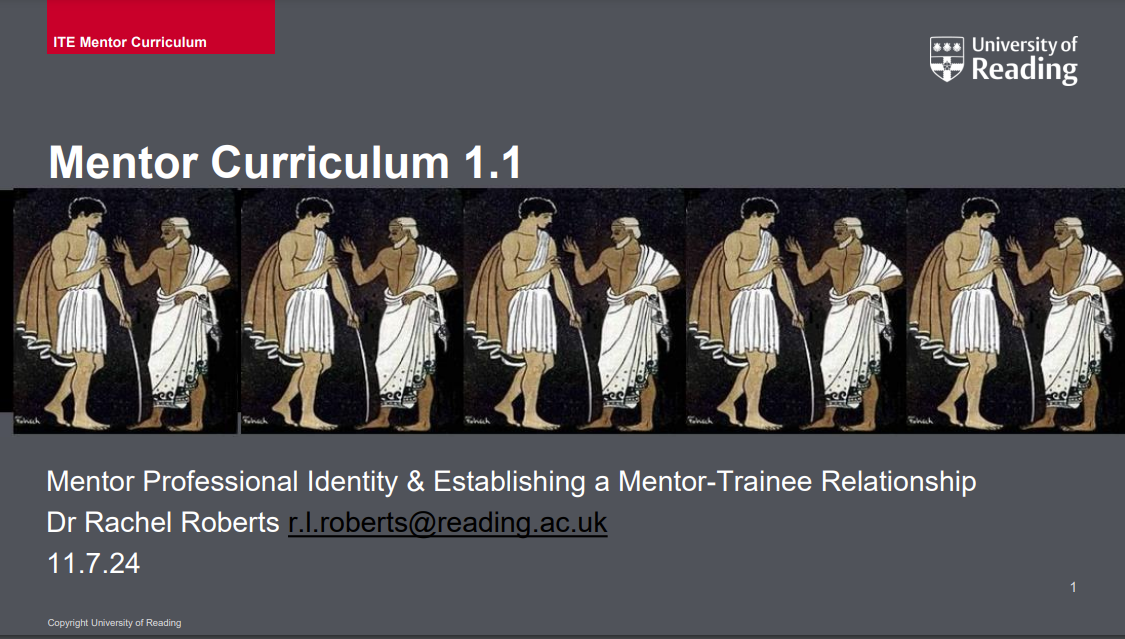 8
[Speaker Notes: The mentor handbook and first mentor training video]
Being A Mentor
Professional role: mentoring a beginning teacher is as much about enabling them to make informed choices as it is about technical skill
PCK
Make a personal connection
Needs analysis
Expectations & boundaries
Support 
Professional
Pedagogic
Academic
Emotional
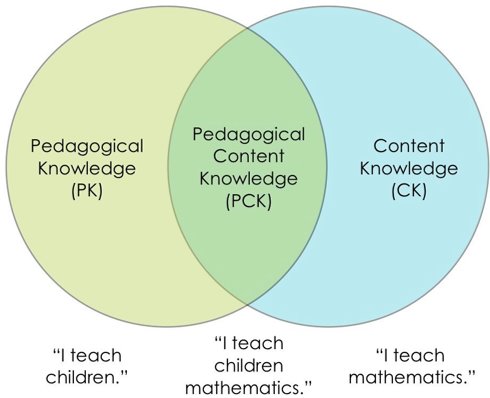 9
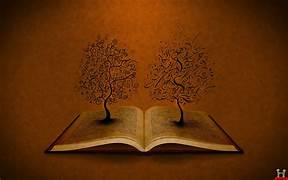 Being an English Mentor
10
[Speaker Notes: What considerations do you need to think about as a mentor of an English specialist?]
Making Generic Pedagogy English-y
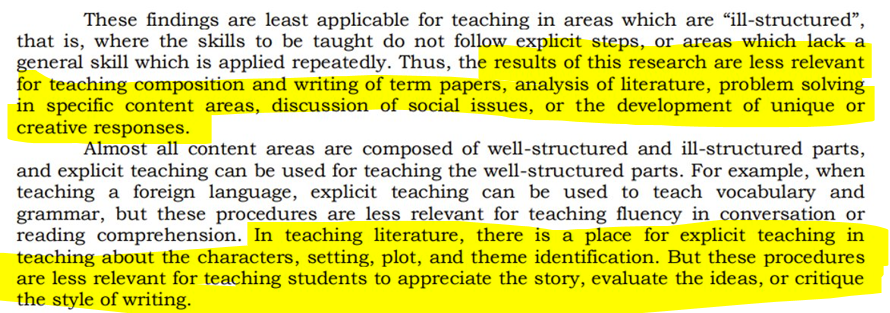 11
(Rosenshine & Stevens, 1986, p379)
[Speaker Notes: Taking risks and thinking about English pedagogy]
‘The understanding of what subject knowledge consists of indicates the pedagogical approaches most aligned with the discipline itself.  Elliott (2021) suggests that there are two key pedagogies of English: communal reading and the following discussion of the text.  English and English pedagogy is a conversation (Eaglestone, 2017), therefore, between texts, between readers, and between teachers and students.  English pedagogy is unashamedly constructivist in its epistemological perspective; it cannot be anything else and remain true to the discipline.’ (Roberts, 2023, p84)
12
[Speaker Notes: “Dialogic teaching harnesses the power of talk to stimulate and extend students’ thinking and advance their learning and understanding” (Alexander 2000)
“Well-structured oral and collaborative activities maintain children’s time on task more consistently than do solitary written and text based tasks. Where students verbally share intentions, ideas and experiences, real learning will take place”. Nystrand (1997)]
Key Pedagogies in English?
The texts (and language) is at the heart of English and the pupils’ relationship to it​
Starting point of pupils’ response/reaction to the text (Rosenblatt, 1938)​
Shared reading and discussion (Elliott, 2020); possibilities of interpretation ​
Fostering freedom of expression through writing and oracy​
From the Manifesto for English:
recognise that English as a discipline is founded on social, creative and cultural practices, and in this sense differs from some other subject disciplines in the pedagogies required to teach it 
include dialogic episodes in classrooms, as a vital part of learning alongside teacher input 
be responsive to students’ cultures and interests, recognising the importance of students’ voices being heard in classrooms, drawing on, and showing respect for their own linguistic resources 
take note of insights from cognitive science but treat them with due care, judging with caution their applicability beyond experimental and laboratory settings and in relation to English as a subject discipline 
be decided by teachers and departments, allowing them to judge what is appropriate to their own contexts, intentions and students 
avoid overly structuring and scaffolding learning, which much evidence suggests is neither in the interests of higher attaining nor lower attaining students.
[Speaker Notes: Examples
Discussion
Practice… (modelling: I do/We do/You do)]
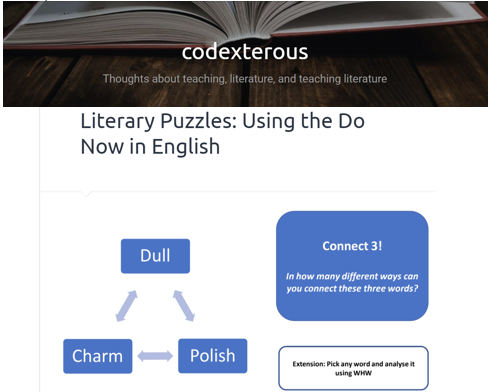 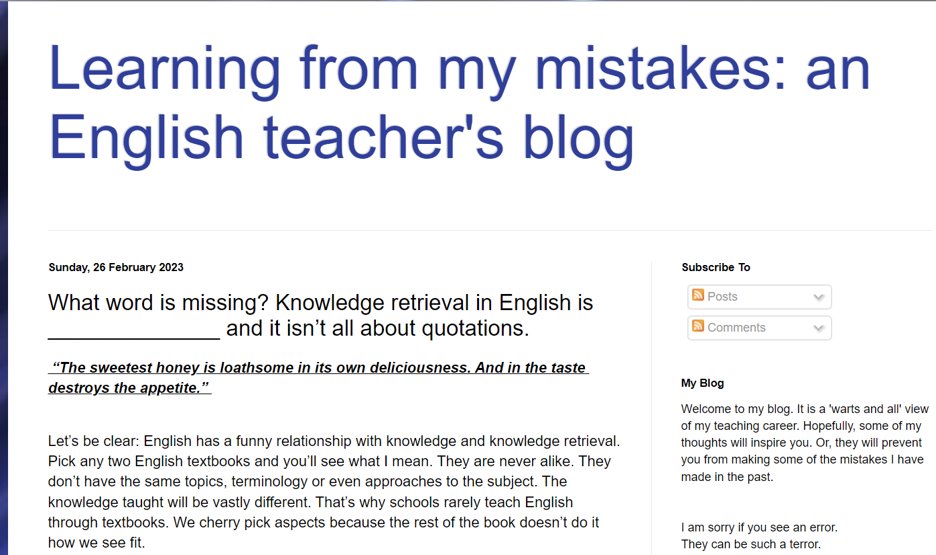 https://learningfrommymistakesenglish.blogspot.com/
https://codexterous.home.blog/2021/08/08/literary-puzzles-using-the-do-now-in-english/
14
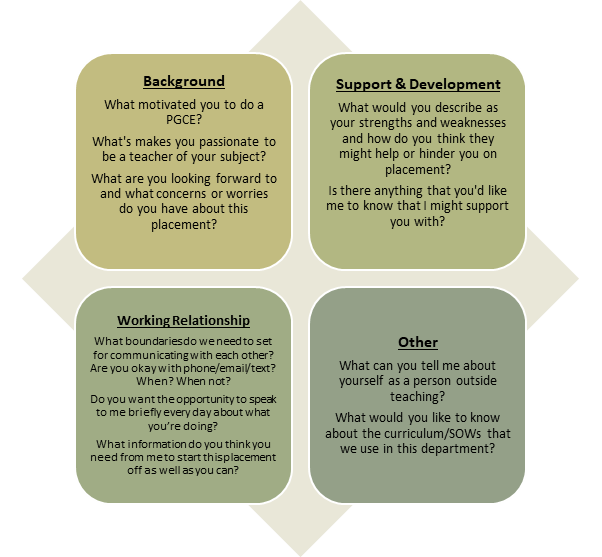 15
[Speaker Notes: Find out when you are timetabled to have your first meeting with your RPT (likely to be as part of their department in duction on 19th or 20th Sept).  The RPT should prepare for the meeting by sharing a copy of their Opening Position Statement, which you could look at together and incorporate into your conversation, using some of the suggested prompts suggested (see Appendix A of the Mentor HB).]
Example
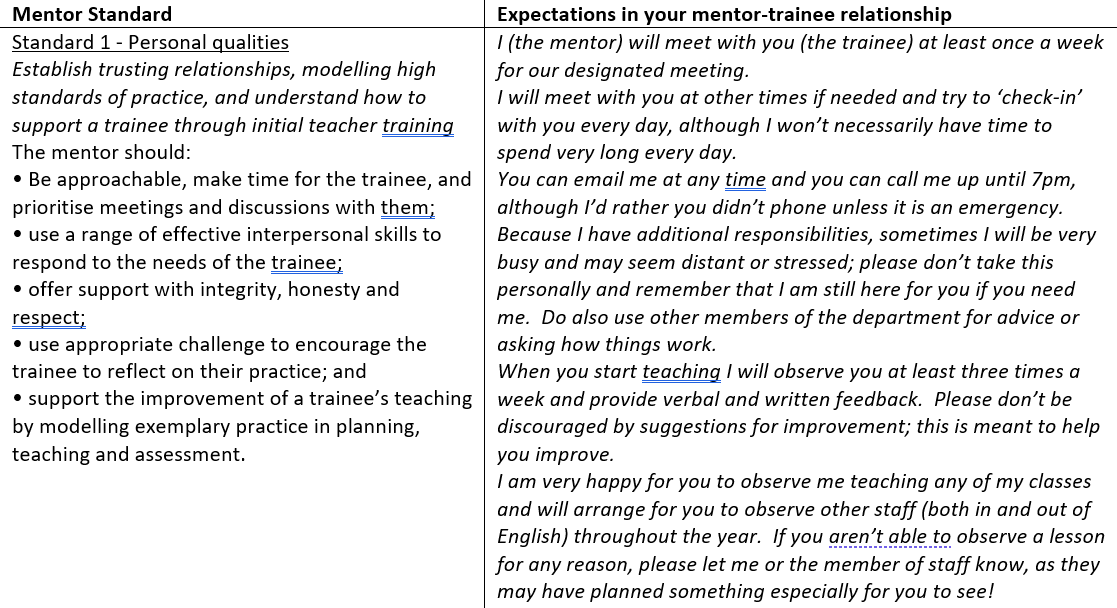 16
[Speaker Notes: Mentor HB
App. B]
RPT Needs Analysis
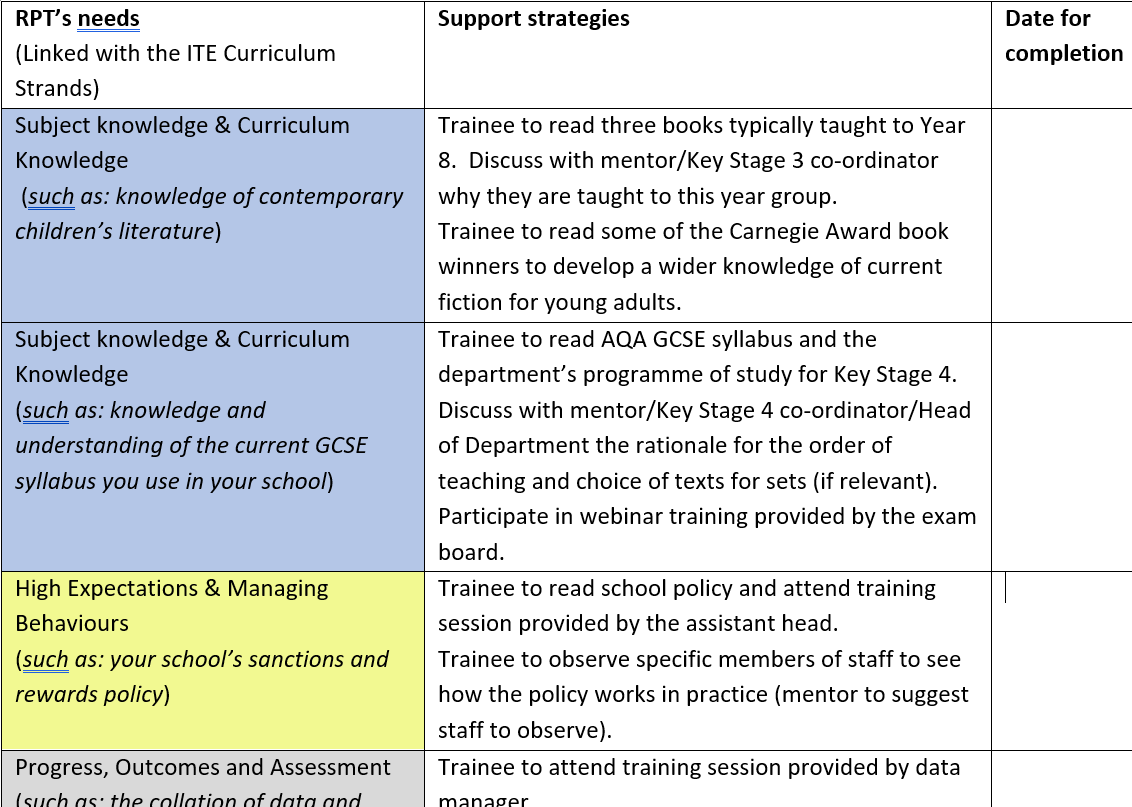 17
[Speaker Notes: Example needs analysis.  Can be used to personalise/tailor initial training focus or areas for support, based on their prior knowledge, experience and learning.  

Appendix C]
18
[Speaker Notes: Take a few minutes to think about your RPT – are the specific areas of need that you can already identify and can we think of some strategies that would help at this point?]
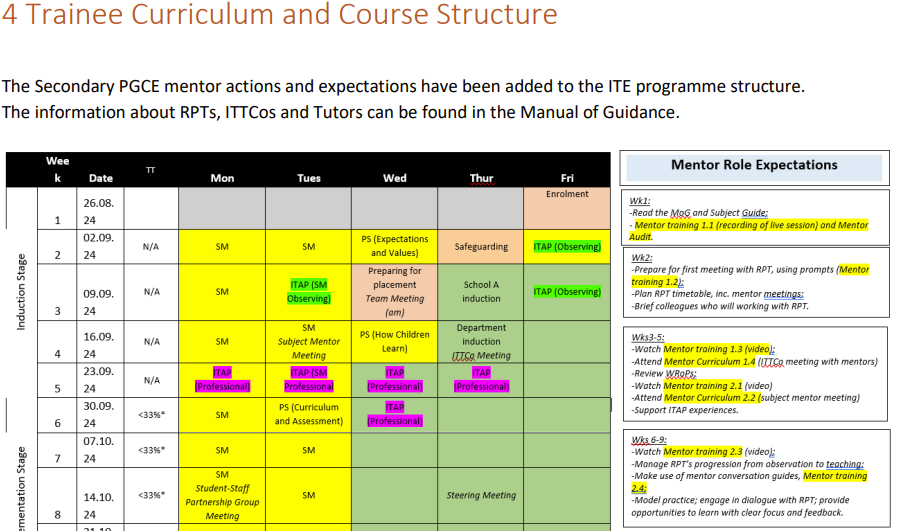 19
[Speaker Notes: Section 4 of HB 
At each stage, there is a list of mentor actions that is a helpful reminder of what to do when!]
Mentor guidance (Section 4)
20
20
[Speaker Notes: Please read this section of the HB carefully.]
UoR Curriculum Focus: Behaviour Management
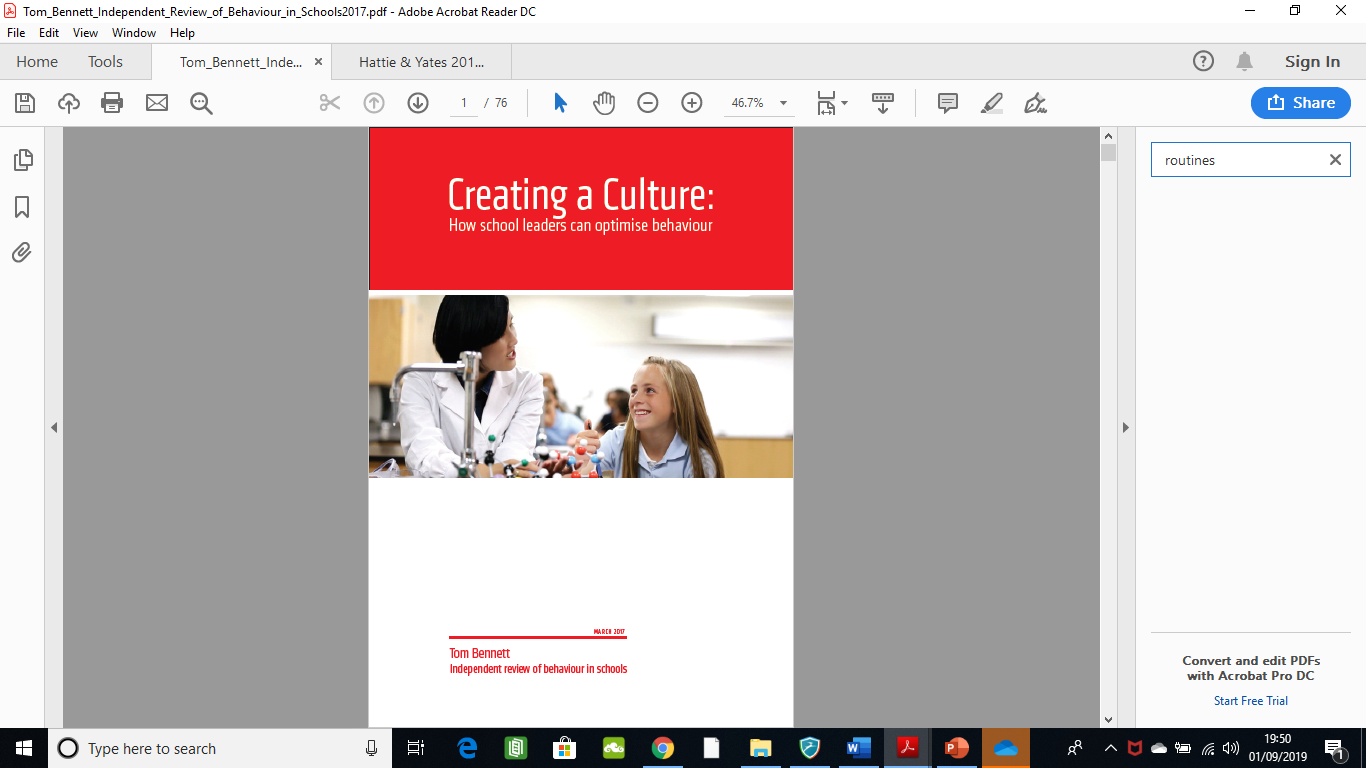 ‘Behaviour in school is inseparable from academic achievement, safety, welfare and well-being, and all other aspects of learning. It is the key to all other aims, and therefore crucial.’ 
(Bennett, 2017, p. 12)
[Speaker Notes: On the Reading PGCE, managing behaviours has always been incredibly important. Bennett’s statement about behaviour has long been how we introduce RPTs to behaviour.

Academic achievement, safety, and pupil well-fare and wellbeing are three pillars that are integral to everything we do.]
UoR Curriculum Focus: Behaviour Management
In 2024, behaviour management will have a renewed focus on the UoR PGCE, in response to:

RPT wellbeing and enjoyment of their work
RPT feedback about their experiences on placement
Mentor and school feedback about the contemporary challenges
[Speaker Notes: Over the past years we have received lots of feedback that has brought about this renewed curriculum priority. 

We have heard from RPTs, mentors, and other school colleagues that behaviour management needs to be at the top of everyone’s agenda. Crucially, as a wellbeing issue for teachers staying in the profession, and being able to maintain successful and healthy work-life balances.]
UoR Curriculum Focus: Behaviour Management
Historically, the PGCE curriculum covered:
Different possible approaches to managing behaviours
Importance of planning, subject specialism, motivation and inclusion
Support for conversations to have with departments
Lesson feedback

This year, alongside these existing components of the curriculum, all RPTs will be taught to implement seven foundational actions in every single lesson.

Mentors will need to support RPTs with the consistent and effective implementation of these foundational actions, as well as support them use other actions depending on the school policies and contexts.
[Speaker Notes: As stated, the UoR PGCE has always taken behaviour seriously, and this was seen through:
- the range of approaches to behaviour management that RPTs were given
The importance placed on planning lessons, subject specialism, motivating pupils and being inclusive practitioners
Support for RPTs to engage with their specific school and department’s policies
Regular and constructive feedback and managing behaviour following lesson observations

However, there was not a coherent set of common, non-negotiable expectations for RPTs, in any subject, in any school.

This year, our aim is to build upon the existing components of the curriculum by teaching the RPTs to implement seven foundational actions in every single lesson.

Over the next 20 minutes we are going to look at how mentors will need to support the RPTs to implement these consistently and effectively, and how we can develop this initiative based on your own expertise and experience.]
UoR Curriculum Focus: Behaviour Management
Greet class positively (individually and/or as a group) to establish presence and mark a fresh start to the lesson.
Make expectations of desired behaviours explicit.
Highlight positive pupil behaviours where possible.
Implement a clear and consistent method of gaining attention and achieving silence.
Use pupils’ names whenever addressing them individually.
Only teach or give instructions to the whole group when there is silence.
Follow through on rewards, sanctions and promises.
[Speaker Notes: So the seven actions we expect every RPT to implement are:
1
2
3
4
5
6
7

These were the result of months of discussions with school leaders, ITTCos and Subject Leaders.]
[Speaker Notes: You will now disappear into small groups. I will copy and paste the seven actions into the Teams chat.

Your task now is to discuss:
For each action, are there any potential challenges you envisage with RPTs implementing this consistently in our subject?
For each action, and in response to the potential challenges, are there any strategies that all mentors might want to have that will support RPTs in their implementation in our subject?

In each group could someone write down what you decide and we will collate these as a group.  (N.B. Subject Leaders could share an e-document for groups to write on directly which could then be discussed with the group to save time.)]
Is there anything else that you would argue every single RPT should be doing to support their behaviour management in every single lesson in your subject?
Greet class positively (individually and/or as a group) to establish presence and mark a fresh start to the lesson.
Make expectations of desired behaviours explicit.
Highlight positive pupil behaviours where possible.
Implement a clear and consistent method of gaining attention and achieving silence.
Use pupils’ names whenever addressing them individually.
Only teach or give instructions to the whole group when there is silence.
Follow through on rewards, sanctions and promises.
[Speaker Notes: These are the universal expectations across the programme. However, each subject has it’s own specific contexts and different sorts of behaviour challenges. I would now like to know if there is anything additional that you would like to see from every RPT in every single lesson in our subject?

Please do see this as an opportunity to really make a difference to the PGCE!]
UoR Curriculum Focus: Behaviour Management
Any questions about the curriculum focus on behaviour management?
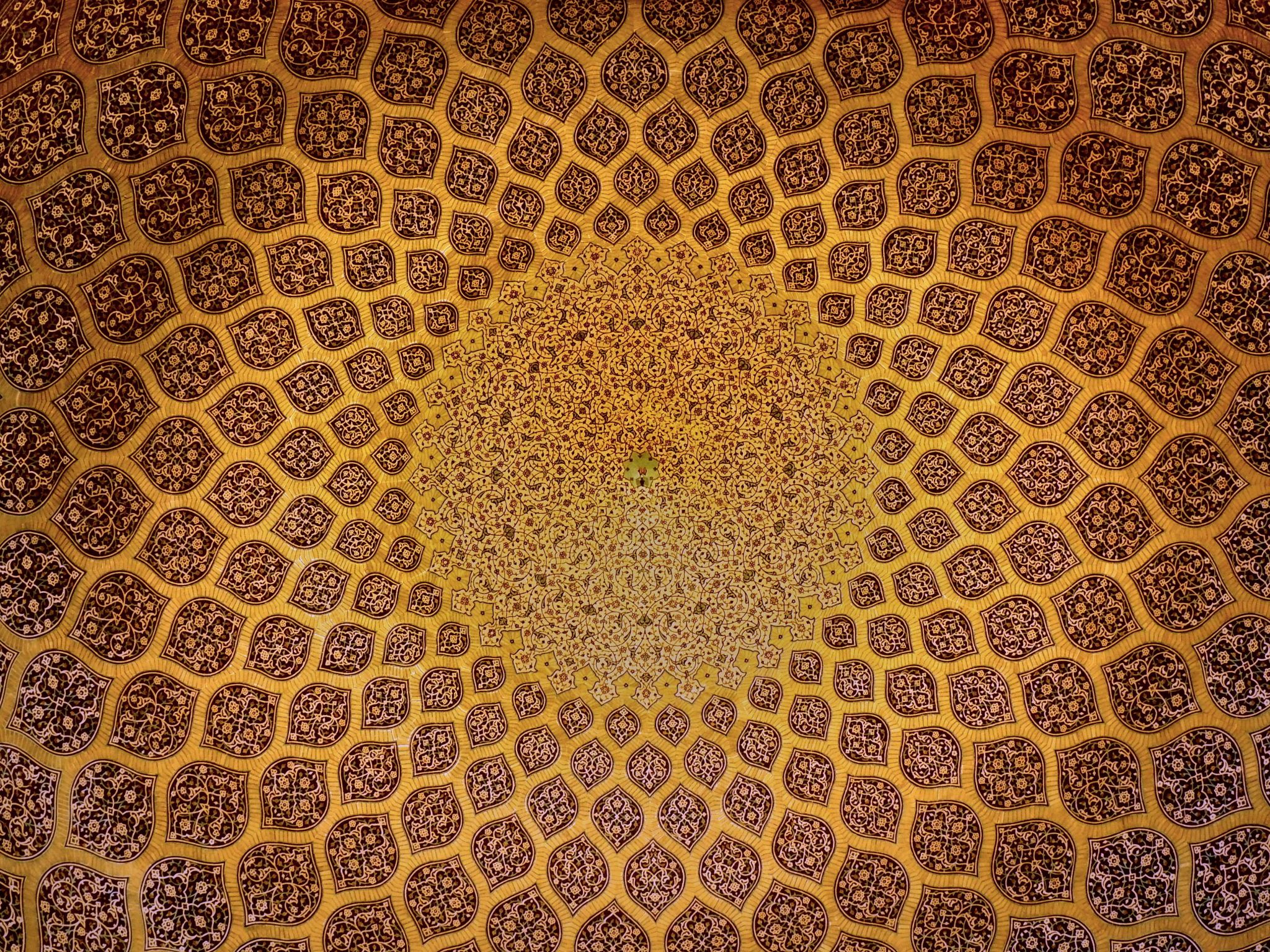 ITAPs and course structure
28
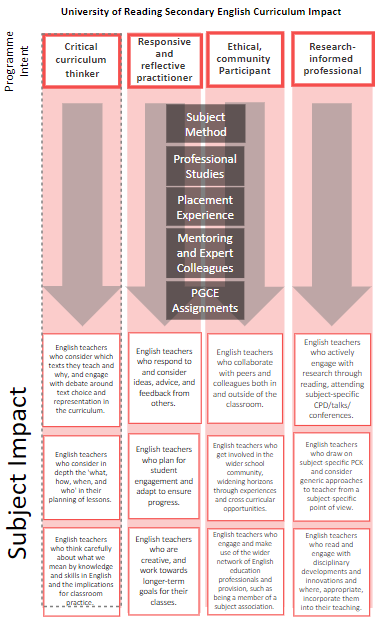 29
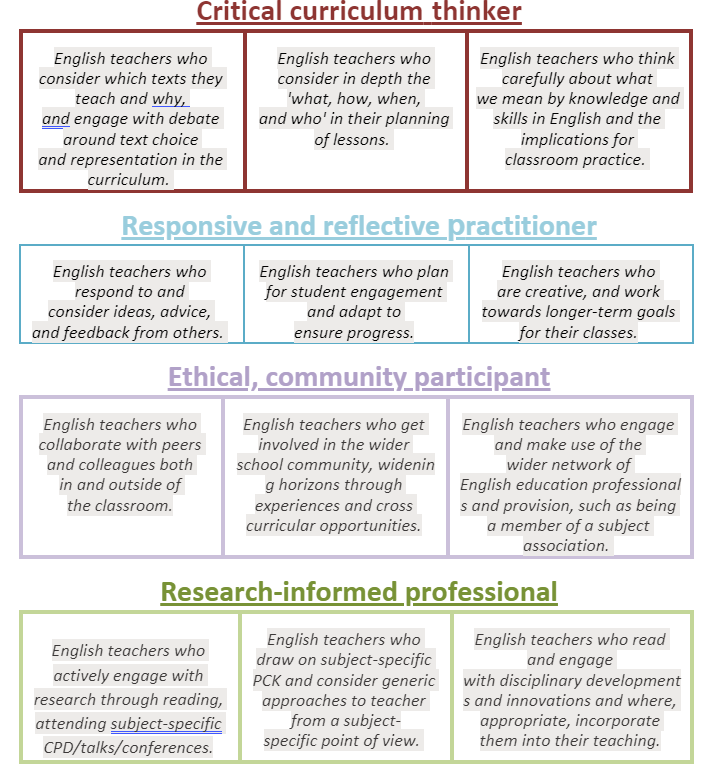 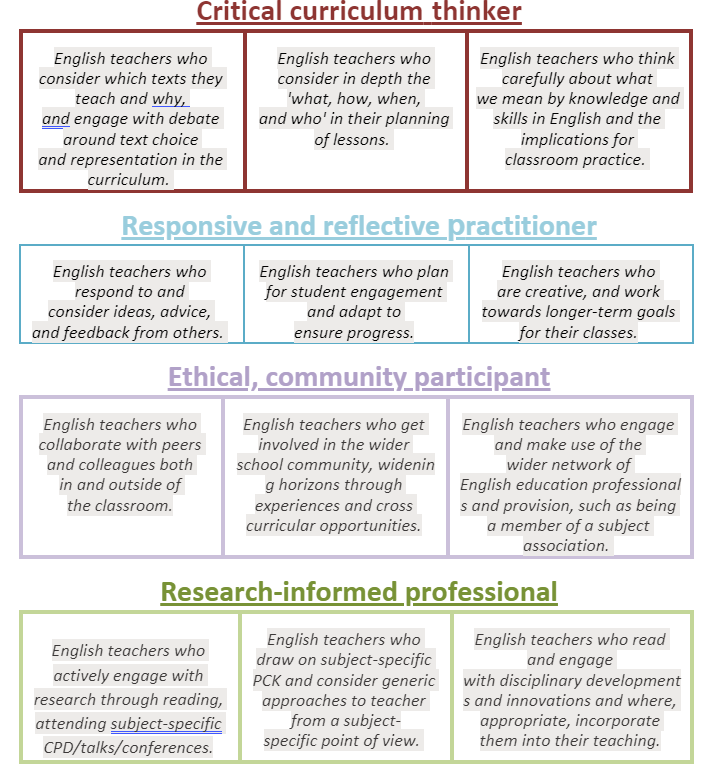 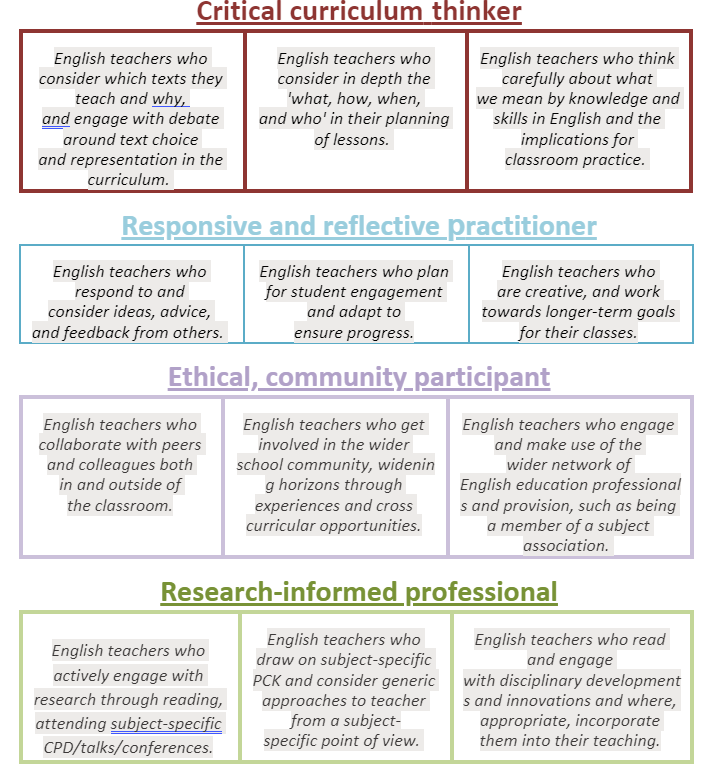 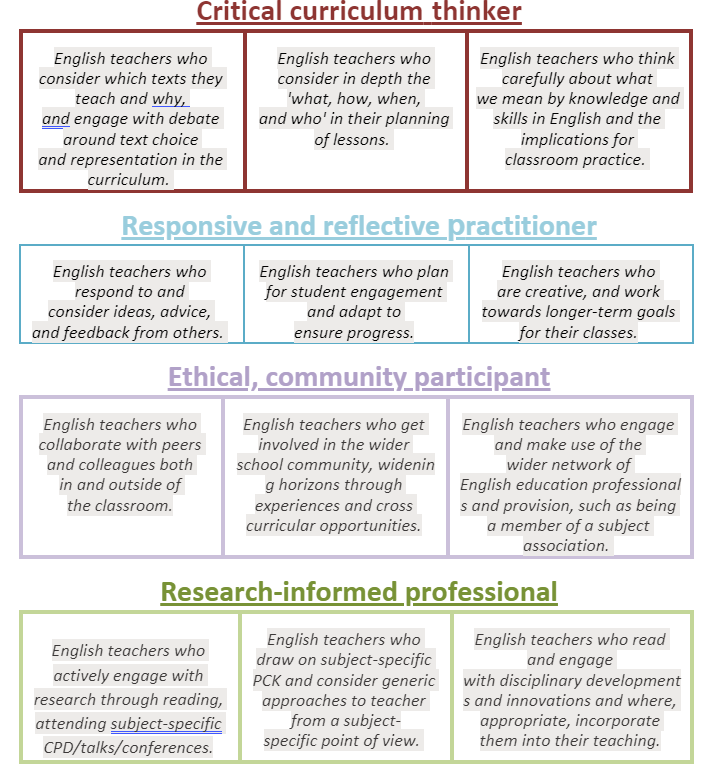 30
[Speaker Notes: Please download the poster version of this for your wall!
Our Vision for the Secondary Programme 
Our vision statement and programme identity have been developed collaboratively in partnership with representatives of schools, local and regional alliances, university tutors and programme directors, and the Secondary Steering Group. 
We agreed that our particular partnership, with its emphasis on subject-specificity, high expectations, inclusivity and diversity, aims to develop four fundamental traits that consistently characterise, and set apart, RPTs. 
Our vision is therefore that RPTs become: 
 Critical Curriculum Thinkers 
 Responsive and Reflective Practitioners 
 Ethical Community Participants 
 Research-Informed Professionals 

Responsive and reflective practitioner:
You will begin by focusing almost entirely on yourself. ​
What will I say? What will I do? What will my resources get them to do? ​
We will push you to think about the students and their learning. ​e.g. PGCE assignments, mentor meeting notes, lesson reflections, lesson plans showing reflection and advice, experimenting,​
online contributions… ​
Ethical community participant: 
Not passive bystanders, but have desire for social justice and cohesion, and high expectations of everyone. ​
Contribute to communities, leave your mark. E.g. Asking & answering Qs in PS sessions, subject sessions, discussing with dept at school, ​
set up a school club,​
immersed in professional ​
associations, eduTwitter , attend conferences, TeachMeet icons, TES online...​
Research-informed professional:
Aware of limitations and boundaries​
Model that should be easily communicated​
Intentionality to eliminate or emphasise a practice​
Ecology exists, doesn’t operate in isolation, context is key​
Enquiry – always reflecting, checking effectiveness
(Sherrington) e.g. Discussions with school colleagues, challenge (professionally) assumed ideas, shared reading with staff, links to PGCE assignments, reflections in WRoPs on literature, notes from school CPD, notes from journal readings, evidence in lesson plans and lesson reflections…​
Critical curriculum thinker: 
About what you teach, why this matters, how it fits together.​
What you don’t teach.​
How students affect this. E.g. Contribute at Dept meetings, notes, lesson plans, reflections, WRoPs, CPD attendance and participation, reading, awareness of school level C and National C, plan sequence of lessons…]
English Content
Induction Stage (Sept)
Knowledge & pedagogy
Planning & progress
Talk
Group work
Working with TAs
Reading
Guided Stage (Jan-mid-March)
Poetry
Post-16 
Spoken language
Language & non-fiction
Media
Shared Stage (Oct-Dec)
Writing
Reading as a writer; writing as a reader
Assessment
Questioning
Modelling
Plan-teach-assess cycle
Memory 
Adaptive teaching
Dyslexia
Language and grammar
EAL
Spelling & vocab
Essay writing
Contexts
SoW
Plays
Shakespeare
Independent Stage (March-June)
Creativity
Transition
31
Core Content Framework
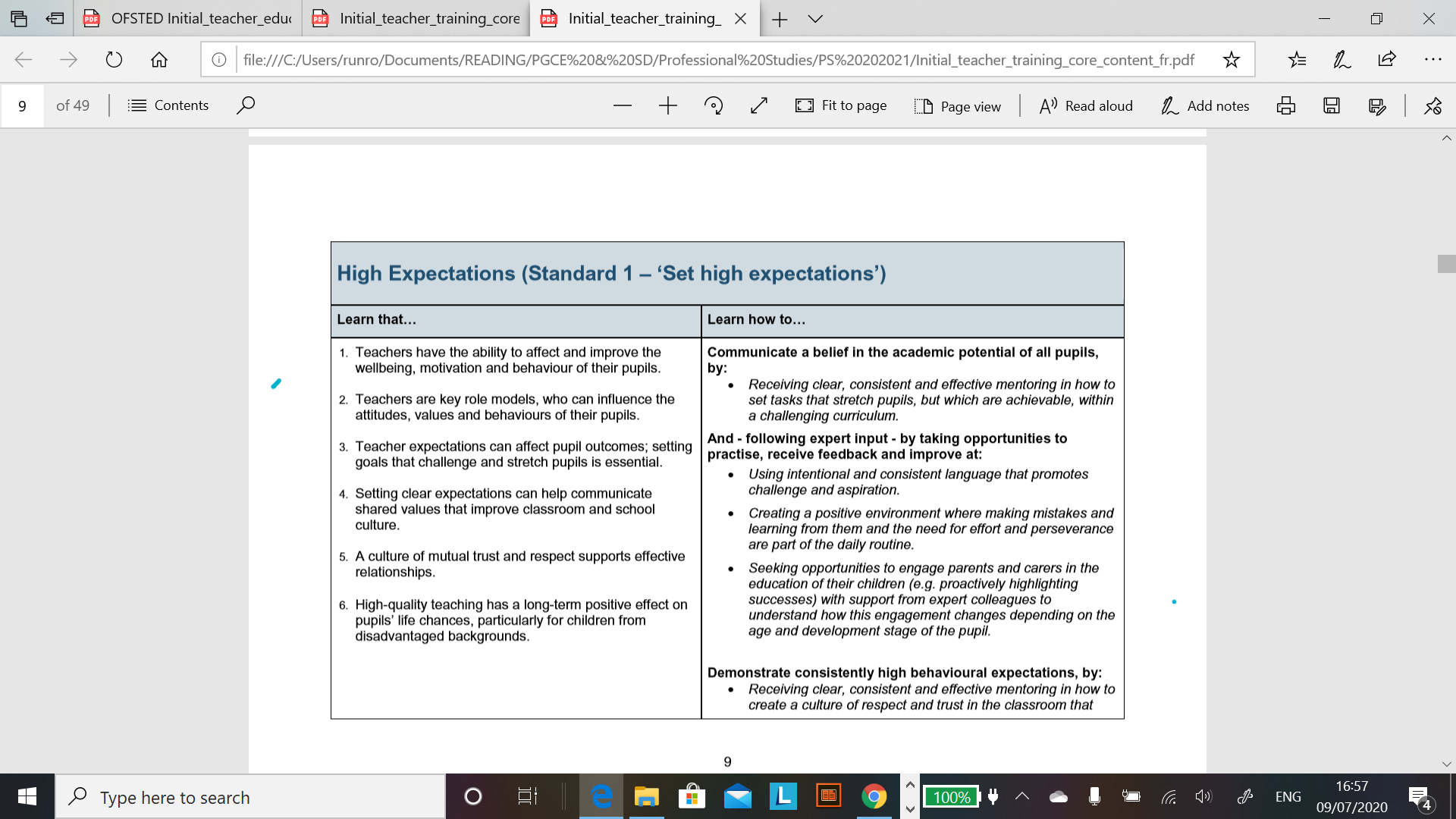 ‘Theory’ (research-informed knowledge about teaching)
‘Practice’
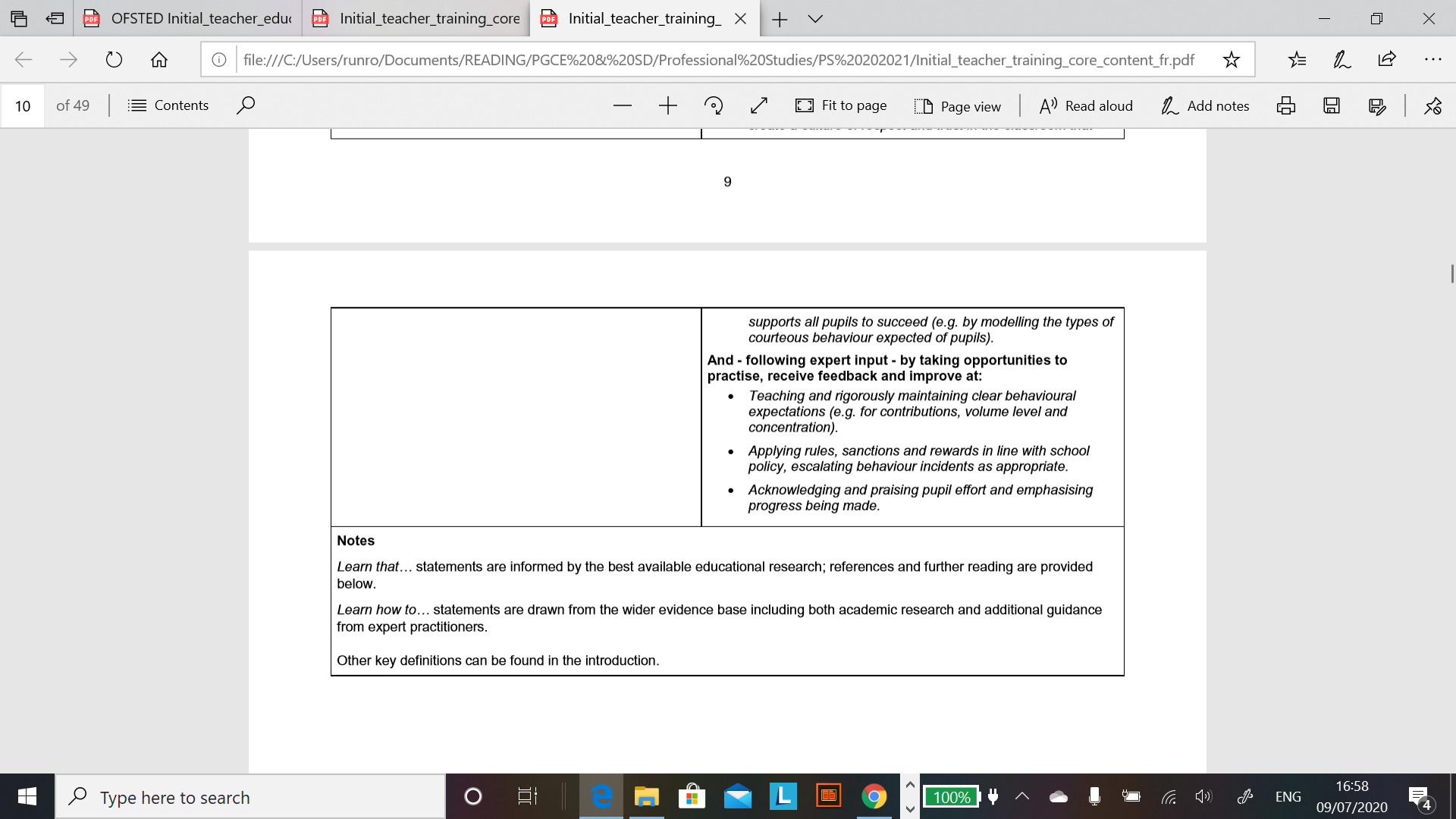 [Speaker Notes: Check that everyone has heard of the CCF…]
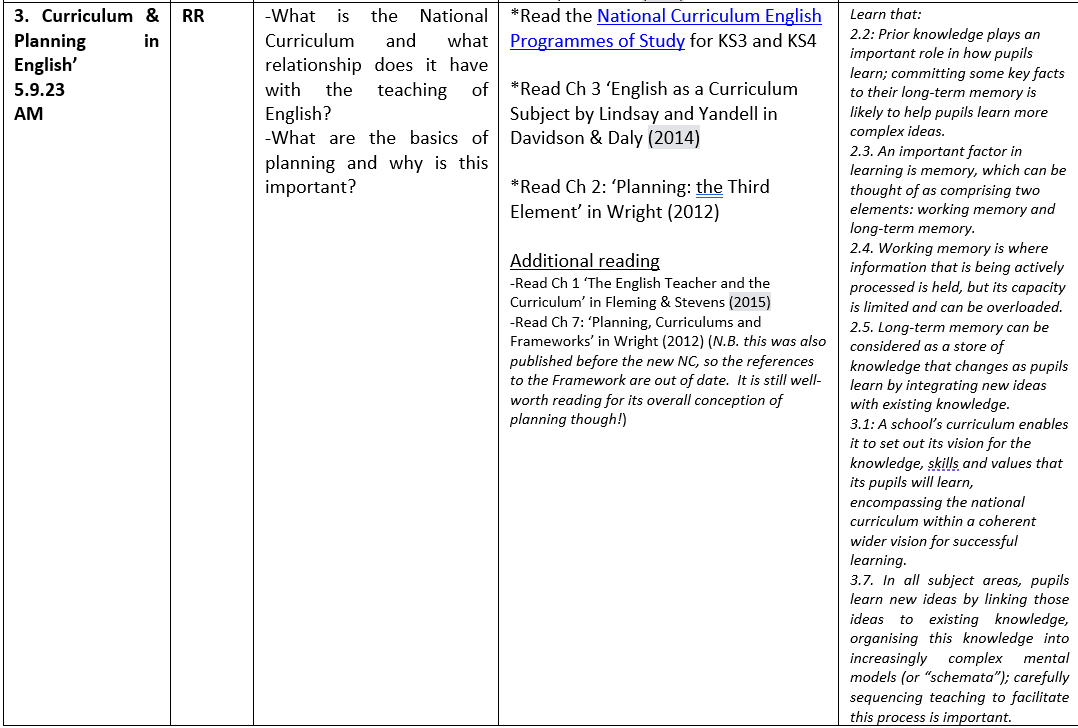 33
[Speaker Notes: Each SM (and PS) session links directly to CCF LT statements]
Classroom Practice
Learn that…
4.3 Learn that modelling helps pupils understand new processes and ideas; good models make abstract ideas concrete and accessible.
4.4 Guides, scaffolds and worked examples can help pupils apply new ideas, but should be gradually removed as pupil expertise increases.
Learn how to…
Plan effective lessons, by:
Using modelling, explanations and scaffolds, acknowledging that novices need more structure early in a domain.
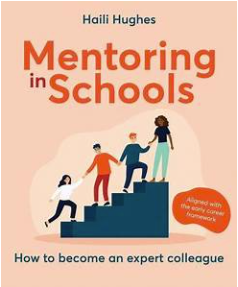 Cognitive load theory
Abstract into concrete
Explicit demonstration of skill
I, we, you
34
Scenario
George appears to be struggling with planning.  They tend to rely on existing resources for lesson objectives but the planned lesson activities don’t always match up with the objectives that they are working towards. When they do create their own lesson objectives, they don’t always ‘fit’ what the intended learning appears to be.
35
Planning – what they’ve learnt
What do I want them to learn? 
Why do I want them to learn it?  
What do I need to do to enable them to learn it? (Savage, 2015 p17)
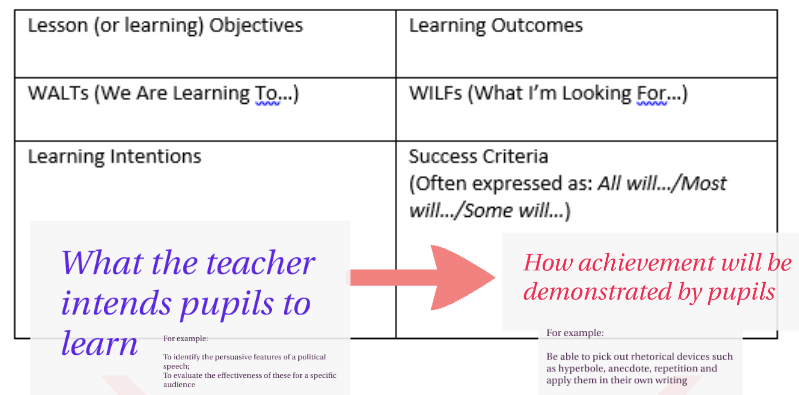 36
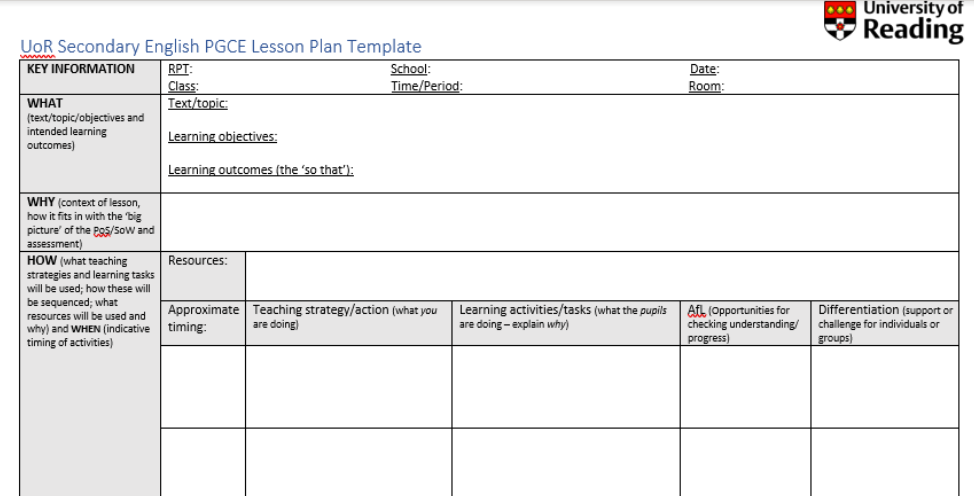 37
[Speaker Notes: Underpinned by LT statements
2.7 – regular purposeful practice
2.8 – retrieval and spacing practice to strengthen recall
2.9 – worked examples
3.4 – worked examples
3.4 – modelling
4.4 – guides, scaffolds – remove towards independence
6.1 – effective assessment]
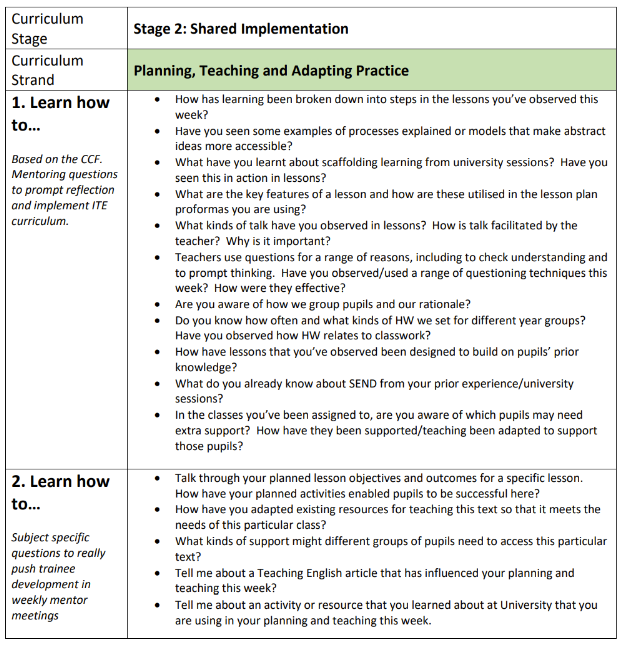 38
[Speaker Notes: Make use of the mentor conversation documents 
(note: Stage 2 begins in two weeks – 2nd Oct)]
ITAPs
SCHOOL
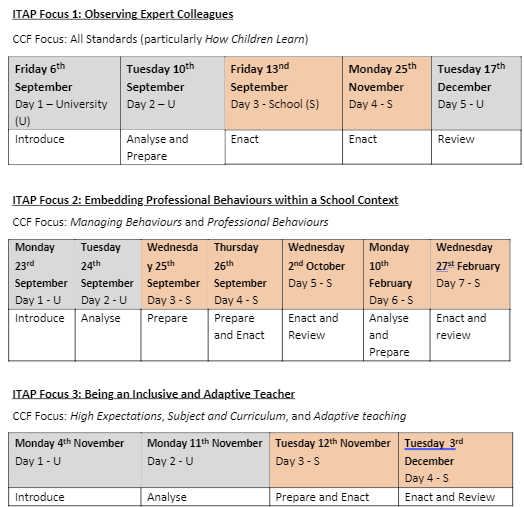 UNIVERSITY
39
[Speaker Notes: Explain rationale of ITAPs and mentors who worked with us last year how they thought the ITAPs went (and their involvement in them). 
These are the three ITAPs that RPTs will complete whilst in school A.]
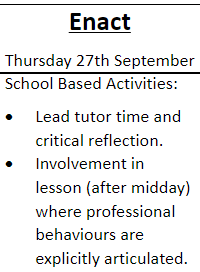 What might this look like in English?
40
ITAP 2 Embedding Professional Behaviours within a School Context: School ExpectationsWednesday 27th September: School-based ImplementationThursday 28th September: School-based Implementation and Review
[Speaker Notes: Mentor involvement in ITAP 2]
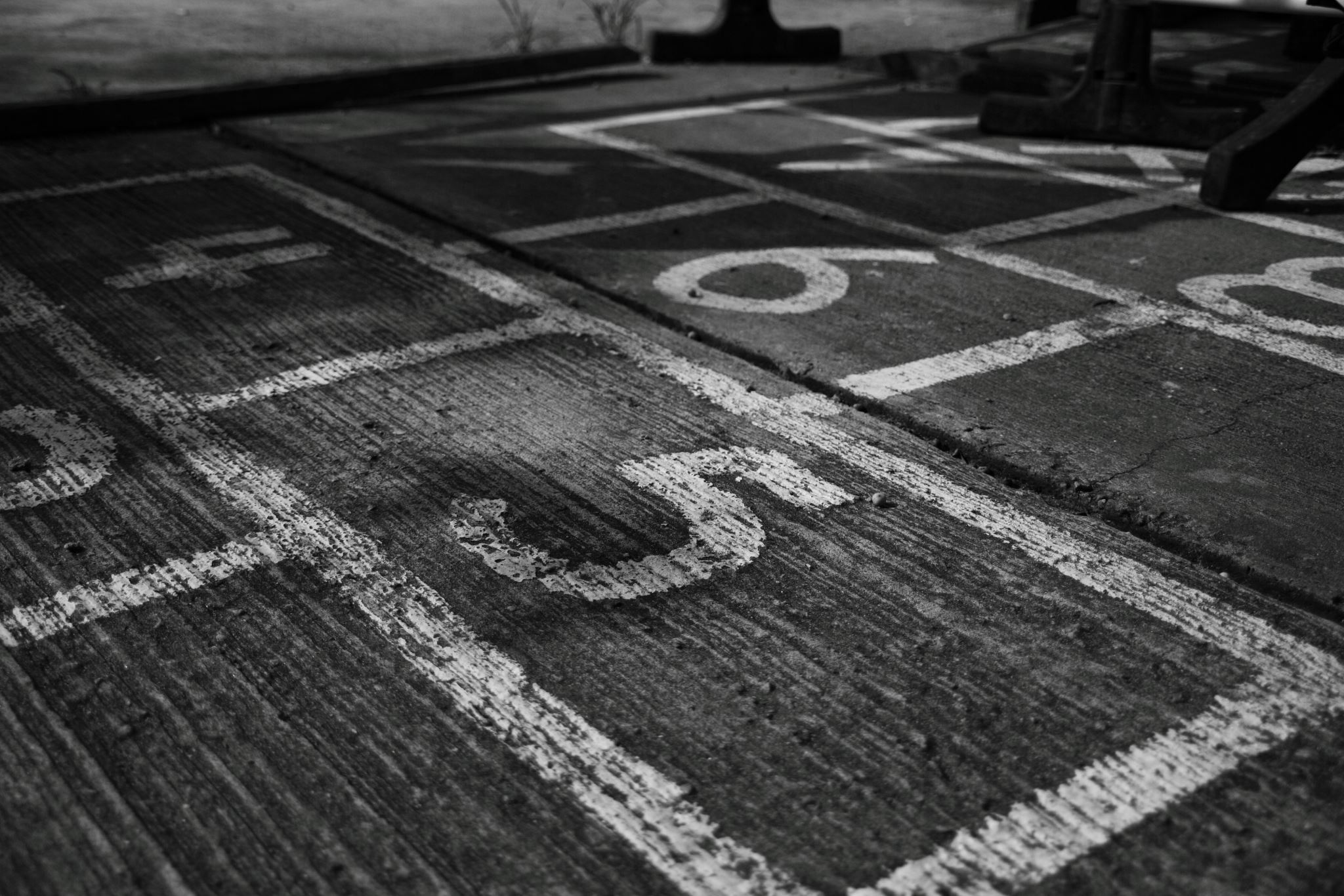 PPRs and assessment of progress
42
PROFESSIONAL PRACTICE REVIEW 1
43
[Speaker Notes: Explain focus of this visit]
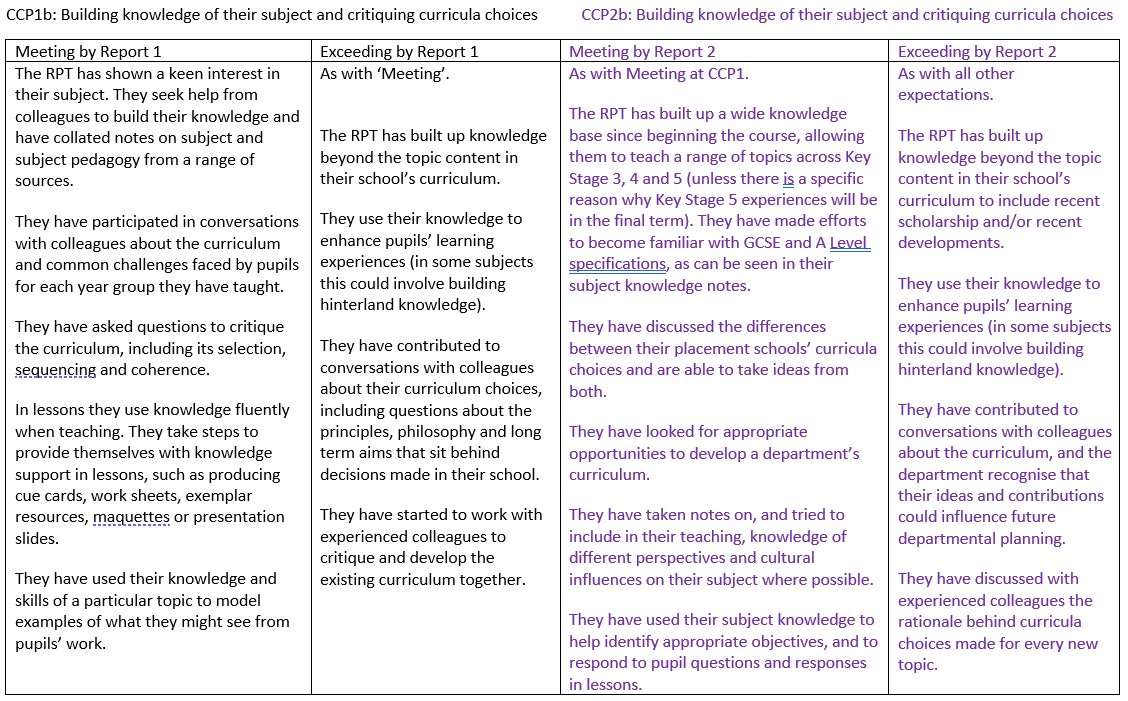 44
[Speaker Notes: N.B. the RPT does not have to have demonstrated all the ‘exceeding’ indicators from CCP1 to ‘meet’ the indicators at CCP2. They must, however, continue to demonstrate they are still meeting the ‘meeting’ indicators from CCP1 throughout the course. 
This will lead to the AoP/Report 1 due in December.]
Useful resources
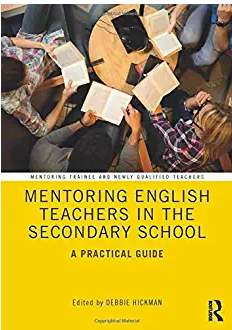 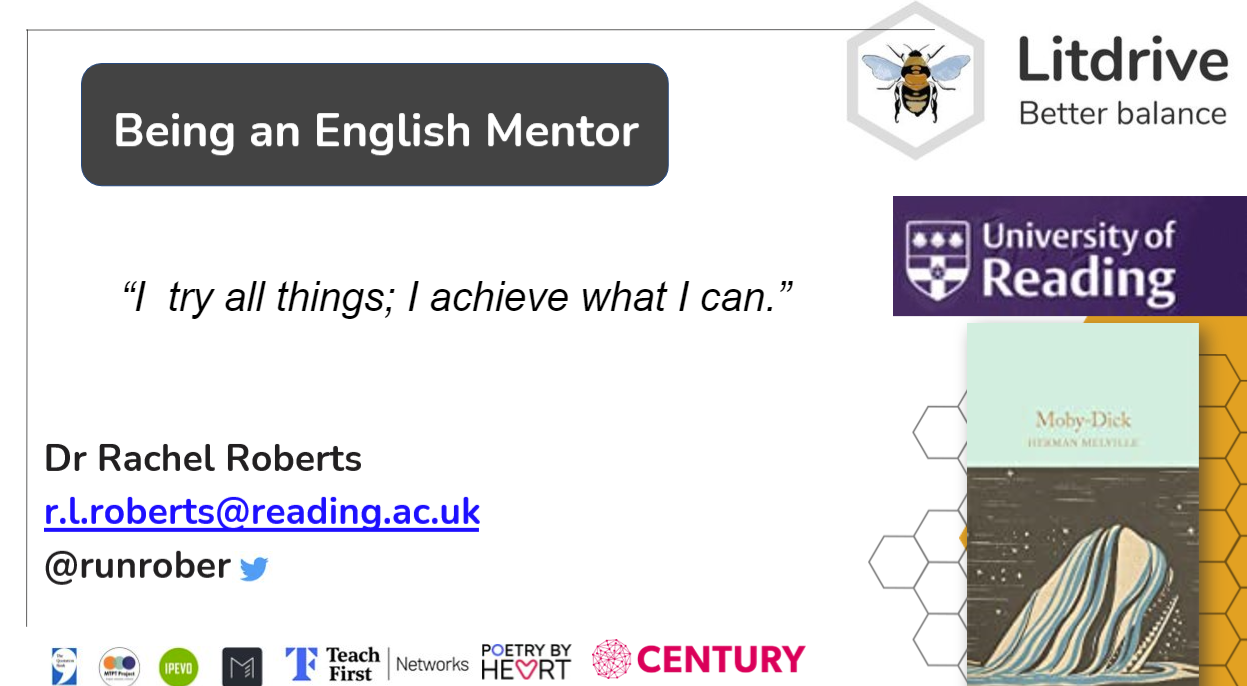 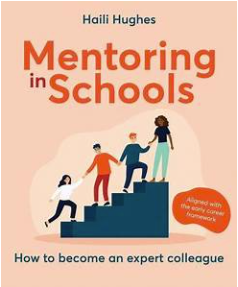 https://earlycareer.chartered.college/
45
Questions?
46
Mentor training attendance form
https://forms.office.com/e/bwDMZ62z08
47
[Speaker Notes: Please ask mentors to complete this very short form to confirm that they have attended and engaged with the training: https://forms.office.com/e/bwDMZ62z08]